Nato Suomessa – Suomi Natossa
Eversti evp. Pentti Väänänen
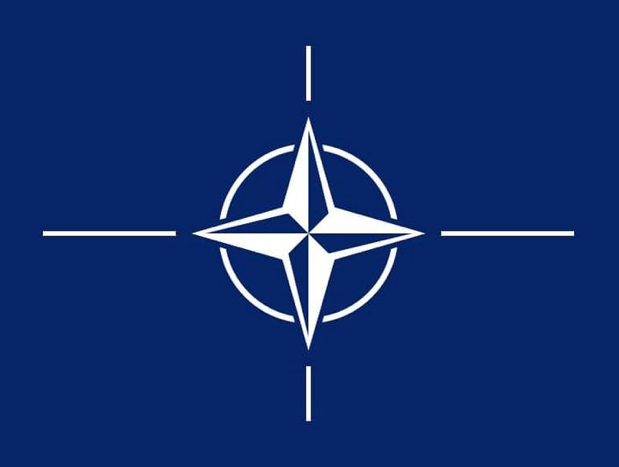 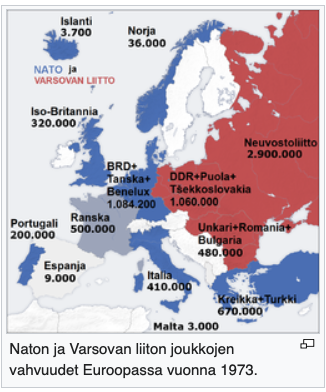 II MS päättyminen 
Suomi häviäjien puolella
Suomi ajautui NL:n vaikutuspiiriin
Kommunismin leviäminen
Uusi maailmanjärjestys
Suomi ja Ruotsi puolueettomina
Miten Suomi pystyi sälyttämäänitsenäisyytensä?
NL:n hybridivaikutus Suomea kohtaan
Pahikset: Nato ja VL, Nato pahempi
Suomettuminen
Uskottava puolustus?
Oreck 2013: ”vain supervalta voi ylläpitää tehokasta puolustusta yksinään”
[Speaker Notes: Tanskan salmet ja Lappi! Itämeri! Naton ja VL:n tavoitteet Tanskan salmissa. Napanuora Atlantin yli]
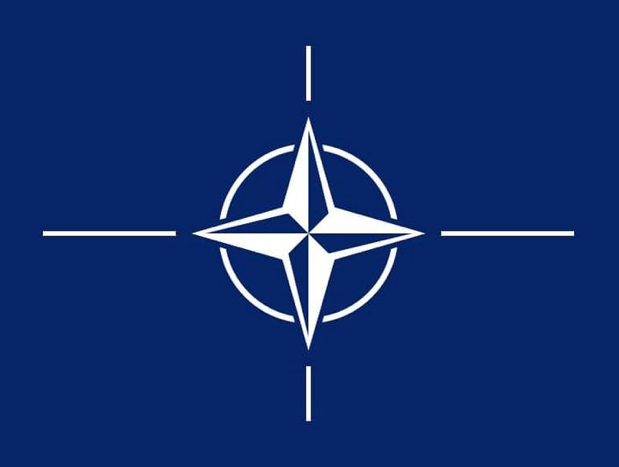 Jatkosodassa
Saksa vastasi Pohjois-Suomenpuolustamisesta
Suomella lähes 0,5 miljoonan kenttäarmeija
Miten olisimme voineet ja miten nyt pystyisimme yksin puolustamaan Lappia?
[Speaker Notes: Lähtökohtana: Niin vahva oma puolustus, että tänne ei kannata hyökätä, sillä tulee niin suuret omat tappiot. Kataisen hallituksen 10 %:n supistukset puolustukseen.]
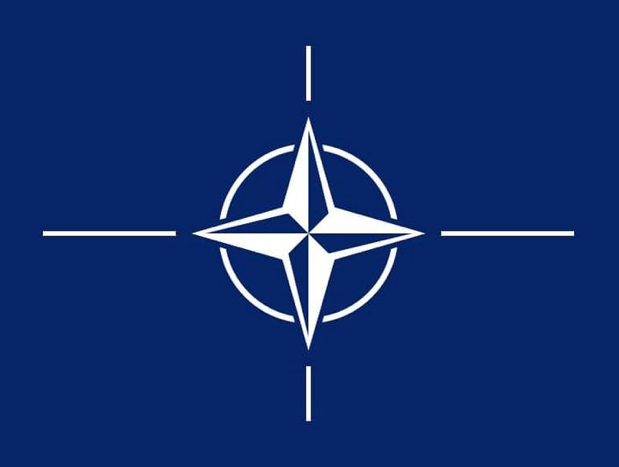 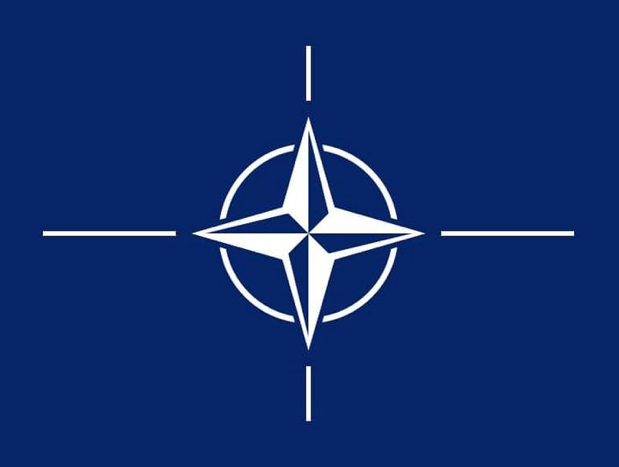 Nato
Nato on monenkeskinen puolustusliitto sekä keskeinen transatlanttinen ja eurooppalainen turvallisuutta sekä vakautta edistävä toimija 
Natolla on 31 jäsenmaata, joista 22 kuuluu Euroopan unioniin. Suomi liittyi Natoon 4.4.2023
Naton periaatteet on kirjattu Naton peruskirjaan, Pohjois-Atlantin sopimukseen 1949. Peruskirjassa on 14 artiklaa
Päätökset tekevät poliitikot ja sotilaat toimeenpanevat sotilaalliset operaatiot.
[Speaker Notes: Puolustusliitto – sotilasliitto, Valtio neuvoston kansa, artikla 5 ja 3]
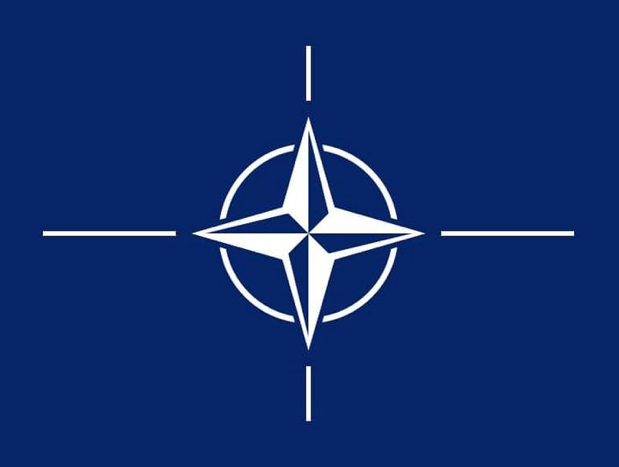 Taakan jakaminen
3. artiklan mukaan jokaisen jäsenvaltion tulee jatkuvalla omin voimin tapahtuvalla työskentelyllä ja toisilleen apua antaen ylläpitää omaa ja yhteistä kykyä vastustaa aseellisia hyökkäyksiä.
Vilnan huippukokous 11.7.2023:
2 % BKT:sta puolustukseen
20 % puolustusbudjetista kalustohankintoihin ja puolustustutkimukseen
1/3 täyttää vaatimukset
Suomen F-35 ja Laivue 2020 –hankinnat osuivat hyvään saumaan
Miten yleinen asevelvollisuus huomioidaan 
USAn vaatimus Euroopan vastuun lisäämisestä
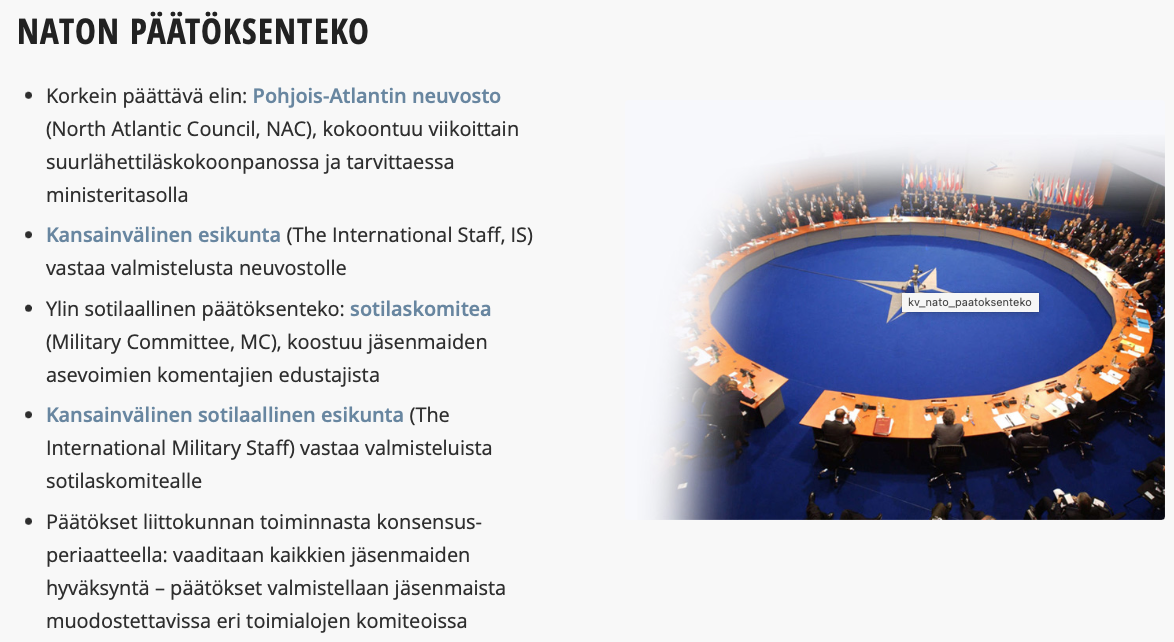 [Speaker Notes: Suunnitteluprosessissa ei noudateta konsensusperiaatetta. Komentajille delegoitu toimeenpanovaltaa kriisitilanteessa. Komentajat amerikkalaisia.]
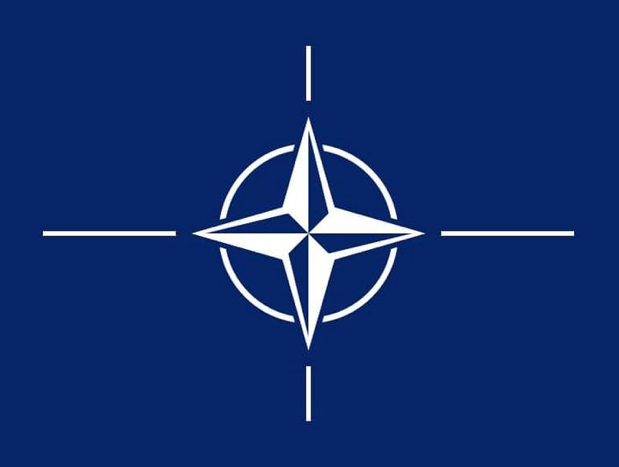 Naton sotilaallinen rakenne
Naton sotilaallinen voima
Kiinteä komentorakenne ja siihen sisältyvät sotilaalliset johtoesikunnat
Valmiudessa olevat joukot ja sota-alukset
Tutkavalvontakoneet (AWACS)
Strategiset kuljetuskoneet
Monikansallinen CBRN-suojelupataljoona (Chemical, Biological, Radiological, Nuclear)
Jäsenmaiden asevoimien joukot, erityisesti nopean, välittömän ja jatkuvan lähtövalmiuden joukot
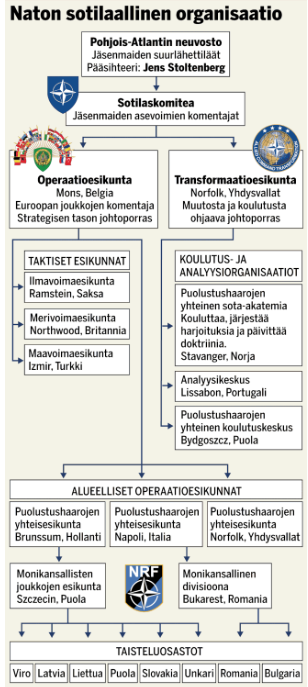 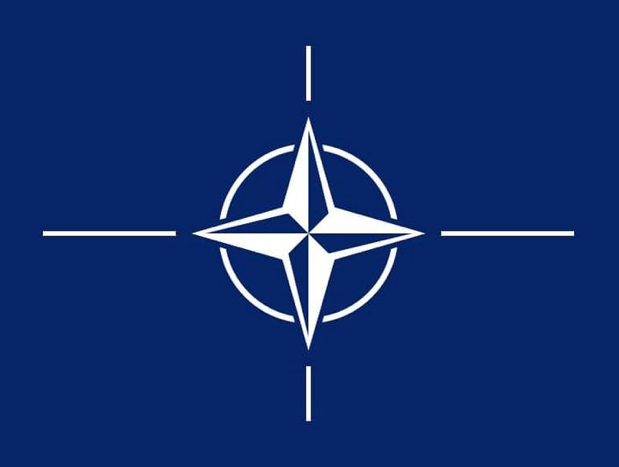 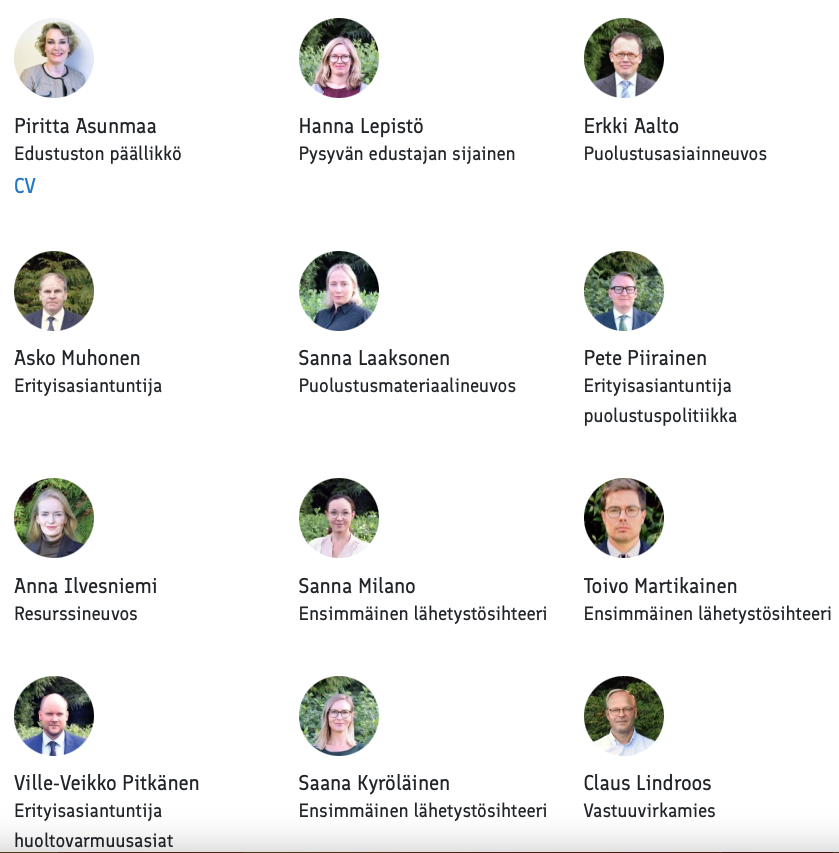 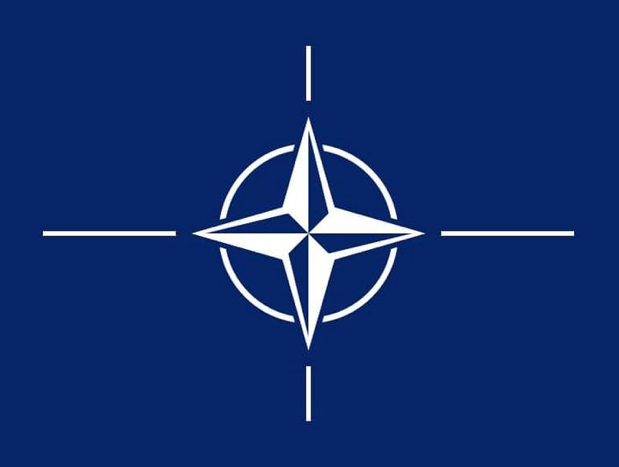 NAE
Suomen Nato-edustusto
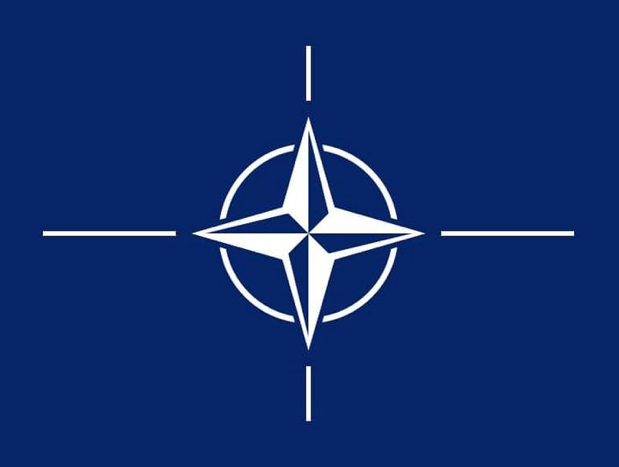 NAE
Sotilaskomiteassa Suomea edustaa Puolustusvoimien komentaja. 

Komitean päivittäisessä työssä Suomea edustaa sotilasedustaja kenraaliluutnantti Kim Jäämeri.

Naton operaatiojohtoportaan johtoesikunta (SHAPE) Monsissa

Naton yhteisoperaatioesikunta Brunssumissa
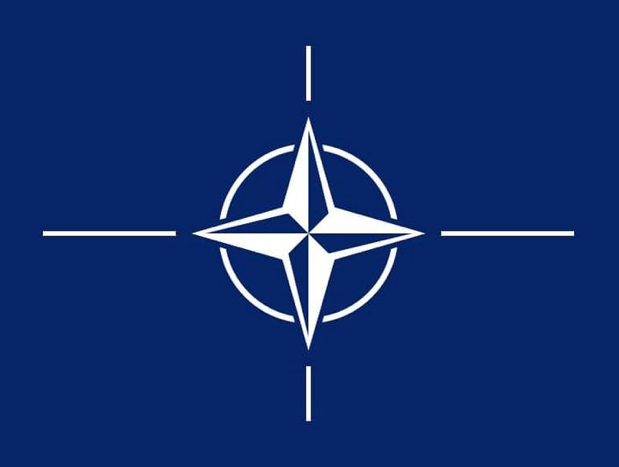 Pfp-toiminta
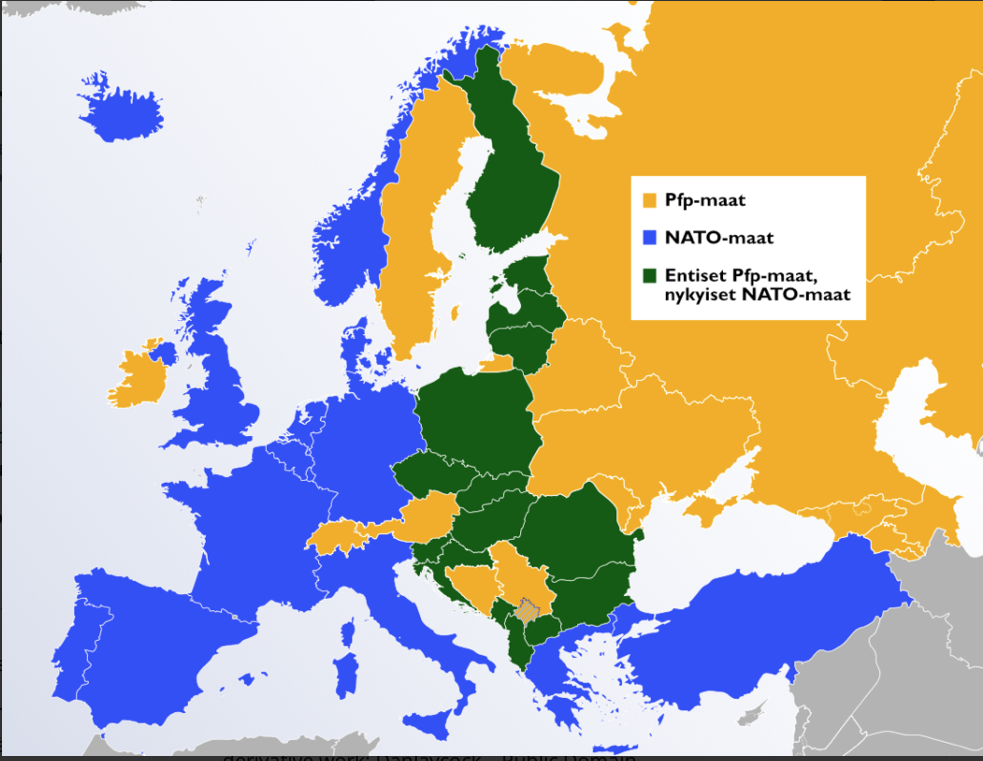 Pfp toiminta 1994
Naton rauhankumppanuus-ohjelma
Päämäärä:
Vakauden ja turvallisuudenedistäminen euroatlanttisellaalueella
Nato ja Venäjä sopivat suhteistaan vuoden 1997 Founding Act –asiakirjalla
Natolla 36 rauhankumppania
Itävalta, Australia, Uusi-Seelanti,Sveitsi, Japani
[Speaker Notes: Venäjä piti Suomea Nato-maana, Miten länsi? Hornet-hankinta muutti]
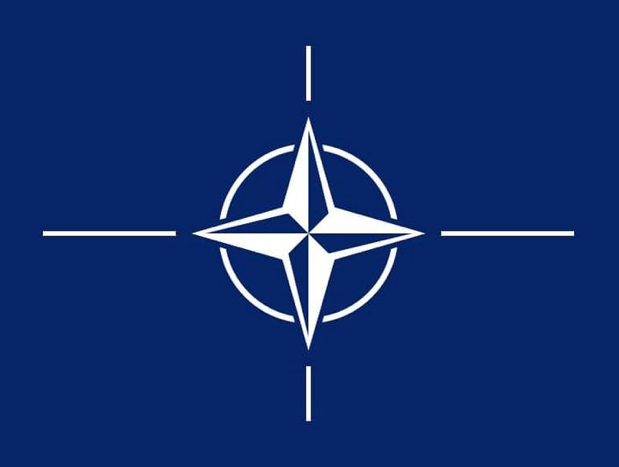 Suomella oli Naton historian paras valmius liittyä Natoon
30 vuotta rauhankumppanuutta (Pfp)
Liittyminen EU:iin ja sen yhteistyö Naton kanssa
Kriisinhallintaoperaatiot
Koulutus ja yhteiset harjoitukset
Hankinnat mm. Hornet, Nato-standaarit
Kalusto pääosin Nato-yhteensopivaa
T&K
Suomi halusi Natoon ja Nato halusi Suomen ja Ruotsin liittyvän
Tarvitaan lakimuutoksia - pitääkö muuttaa perustuslakiakin?

Liittymisprosessi jatkuu vielä pitkään!
[Speaker Notes: Kuka edustaa Suomea huippukokouksissa – tasavallan presidentti vai pääministeri?, Kaluston varastointi, ydinaseet jne?]
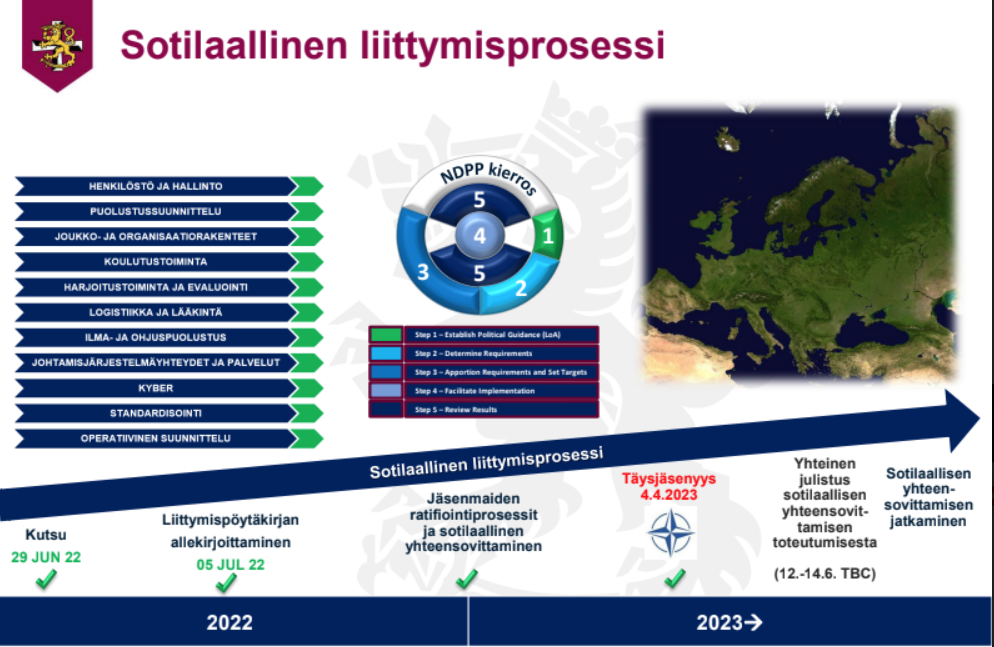 [Speaker Notes: 4-vuotinensuunnitteluprosessi: Poliittinen ohjaus, vaatimusten tunnistaminen, tavoitteiden asettaminen, tulostan tarkastelu – suunnittelun tuli]
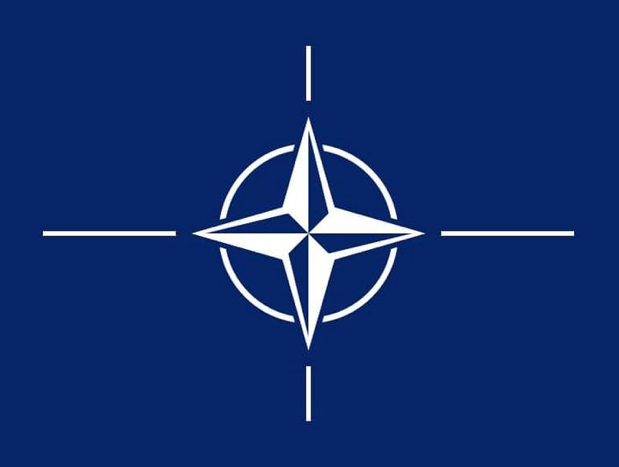 Naton vaikutus (1)
Suomi vastaa ensisijaisesti itse alueensa puolustamisesta – edelleen pv:n päätehtävä
Tarve vahvaan puolustukseen vain korostuu
Yleinen asevelvollisuus puolustuksemme perustana
Lakiin puolustusvoimista ja aluevalvonnasta tulee muutoksia
Operaatioihin osallistuminen kansallisella päätöksellä
Kahden- ja monenvälistä puolustusyhteistyötä jatketaan ja kehitetään – DCA USAn kanssa
Sotilaallinen yhteensovittaminen
[Speaker Notes: Yhteensovittaminen vuosia kestävä prosessi. Painopiste on Naton puolustuksen ulottamisessa Suomeen]
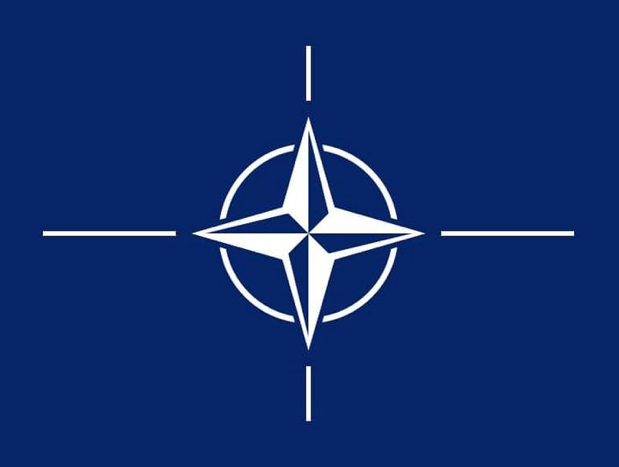 Naton vaikutus (2)
Henkilöstö
Tarvitaan lisää henkilöstöä – ei pelkästään pv:iin
Naton komentorakenteeseen 100 ups, e-ups, au, siviilejä
Naton joukkorakenteeseen, virastoihin, kouluihin ja osaamiskeskuksiin (myös reserviläisiä)
Osaksi pv:n henkilöstösuunnittelua
Naton siviilitehtäviin henkilökohtainen haku
Vaikuttaa henkilökunnan koulutukseen
Kansainvälinen yhteistyö ja koulutus lisääntyy (englanti!)
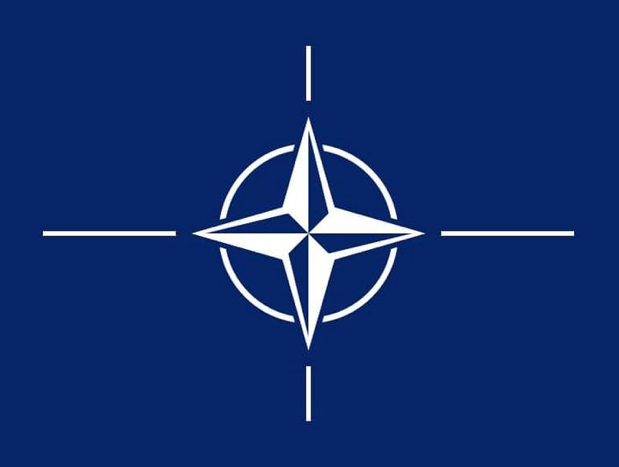 Naton vaikutus (3)
Vaikutus asevelvollisiin
Jäsenyys ei tuo suuria muutoksia, isoimmat muutokset sodankäynnissä
Muutokset turvallisuuspolitiikan opetuksessa
Reserviläiset keskeinen osa maanpuolustuksen henkilöstöstä edelleen
Naton siviilitehtävät avoinna myös suomalaisille – asevelvollisena saatu koulutus voi olla etuna
Kansainvälinen yhteistyö ja koulutus lisääntyy (englanti!)
Varusmiesten ja reserviläisten osallistuminen operaatioihin (muutokset lakiin, sopimukset, vapaaehtoisuus, palkka jne)
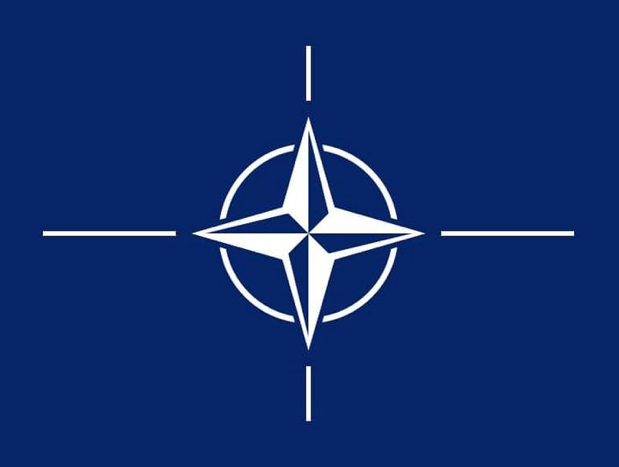 Naton ja kotimainen teollisuus
Pfp-maana Suomen teollisuus mukana jo 1990-luvulta
Hornet-hankinnan vaikutus 1990-luvulla
F-35 ja Laivue 2020 –hankinnat eivät vaikuta Nato prosessiin
Puolustusvoimat käyttää kansainvälisiä standardeja 
Teollisuudella käytössä Nato –standaarit, joita avataan lisää jäsenyyden myötä
Teollisuus saanee lisää tilauksia muista Nato-maista
NIAG (The NATO Industrial Advisory Group )
NSPA (The NATO Support and Procurement Agency)
Puolustusvoimien nimikkeistökeskus
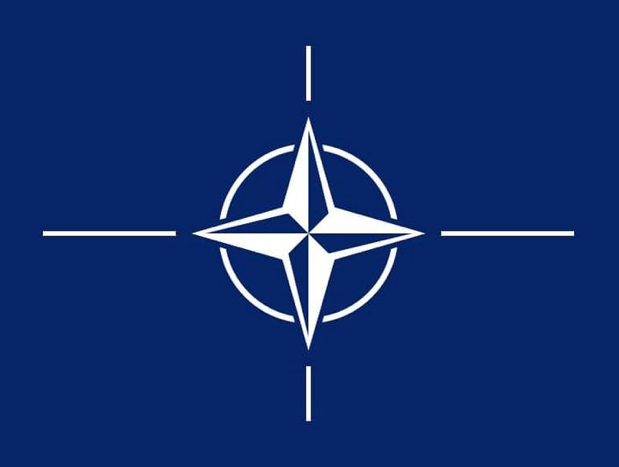 Avun vastaanottaminen ja isäntämaatukijärjestelyt sekä DCA
Tarvittavat lakimuutokset
Logistiikan ylläpito ja kehittäminen, huoltorykmentit
Järjestelyt satamissa, rautateillä ja lentokentillä
Tulli, poliisi ja muut viranomaiset
Maa-alueiden käyttö, majoitustilat (Sodankylä , Tammisaari, Kuopio) 
Kaluston käyttö ja varastointi ml räjähteet
Sotilas- ja siviilitiedustelu
Lääkintähuolto
Lääkintäalan kansallisten organisaatioiden ja osaamisen kehittämisen valmistelu
Suomessa harjoittelee koko ajan Nato-joukkoja
[Speaker Notes: Pirhalle kotiläksyjä]
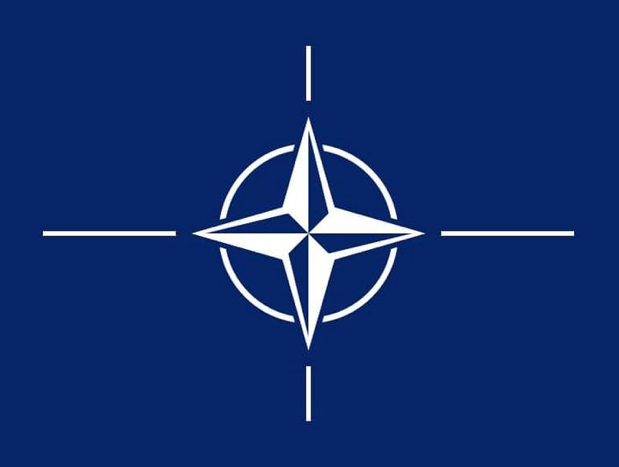 Resilienssityö,  kriisinkestävyys
Naton kyky varautua, vastata ja palautua häiriötilanteista 
Naton resilienssikomitea perustettiin edeltäjänsä siviilivalmiussuunnittelukomitean tilalle 2022
Resilienssikomitean suunnitteluryhmä 
Huoltovarmuuskeskus, LVM, MMM, SM, STM sekä TEM 
Muut ministeriöt yhteistyörakenteissa 
EU:n resilienssityö tukee
Suomi (SM) mukana 1994 alkaen Pfm-maana
Naton kesällä 2022 päivitetty strateginen konsepti korostaa yhteiskunnan kriisinkestävyyden merkitystä Naton ydintehtävien näkökulmasta
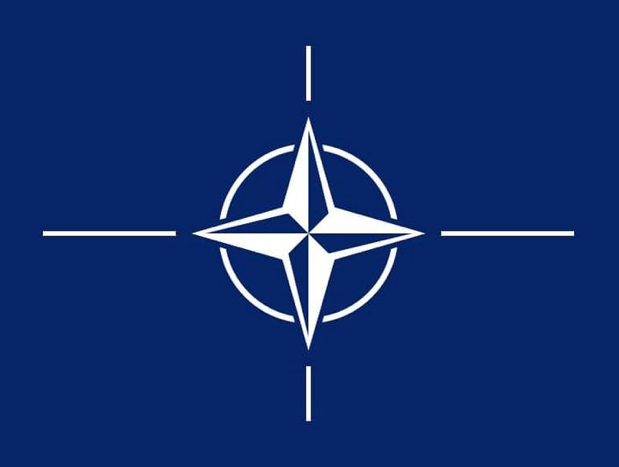 Naton resilienssityö
Valtionhallinnon ja kriittisten yhteiskuntapalveluiden jatkuvuuden varmistaminen
Energiahuollon turvaaminen
Kyky hallita kontrolloimattomia väestöliikkeitä
Elintarvike- ja vesihuollon turvaaminen
Kyky käsitellä suuria määriä siviiliuhreja
Teleliikennejärjestelmien turvaaminen
Kuljetusjärjestelmien turvaaminen
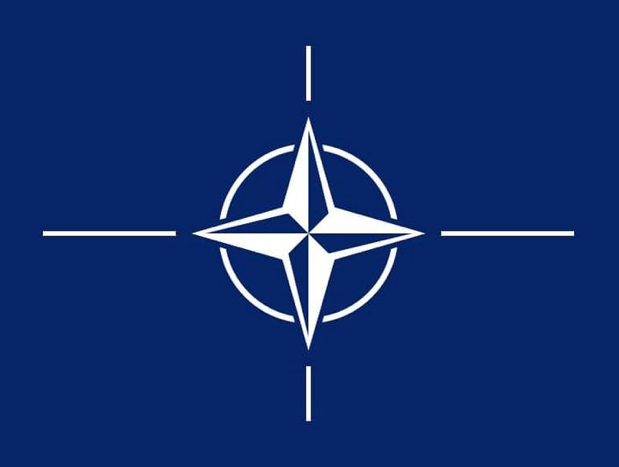 JEF-yhteistyö (Joint Expeditionary Force)
Ison-Britannian johtama  − Alankomaiden, Islannin, Ison-Britannian, Latvian, Liettuan, Norjan, Ruotsin, Suomen, Tanskan ja Viron puolustusyhteistyön kehys 
Yhteistyön päämääränä on kehittää osallistujamaiden sotilaallisia valmiuksia, ennaltaehkäistä erilaisia kriisejä sekä tarvittaessa toimia yhdessä kriisitilanteissa. JEF:n pääasiallinen toimintaympäristö on Pohjois-Eurooppa ja Itämeren alue
Suomen osallistumisesta Joint Expeditionary Force (JEF) -joukon toimintaan on myös linjattu valtioneuvoston puolustusselonteossa.
[Speaker Notes: Yhdysvallat ja Suomi käynnistivät neuvottelut puolustusyhteistyösopimuksesta (Defence Cooperation Agreement, DCA)]
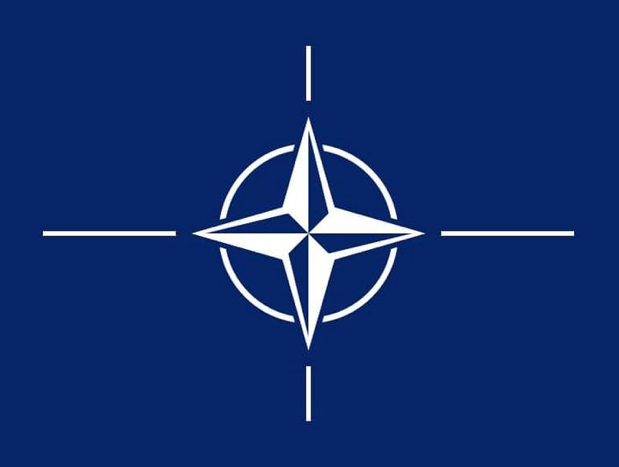 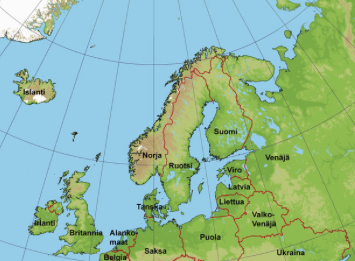 Itämeri
Naton ”sisämereksi”
Suomi ”saaressa”
Huoltovarmuus
Merikuljetuksia eivoida korvata maantiekuljetuksilla
Arktisen alueenohella suuri merkitys Suomelle
Itärajan sulkemisellaerittäin suuri Suomen talouteen
[Speaker Notes: 92 % tavaraliikenteestä kulkee meritse. Miten Venäjä toimii Itämerellä kansainvälisillä alueilla? Baltian maat olivat oikeassa kaasuputkessa!]
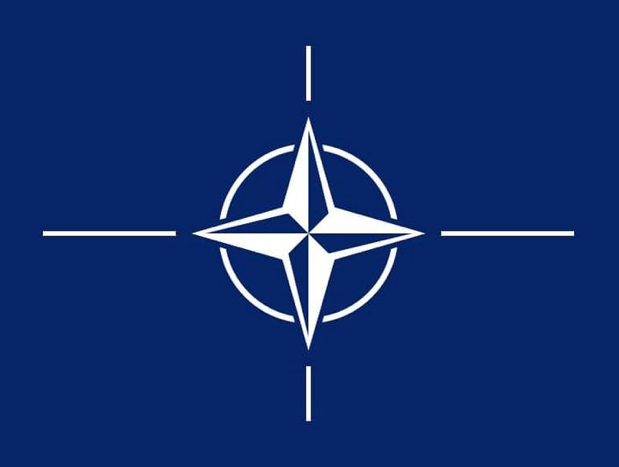 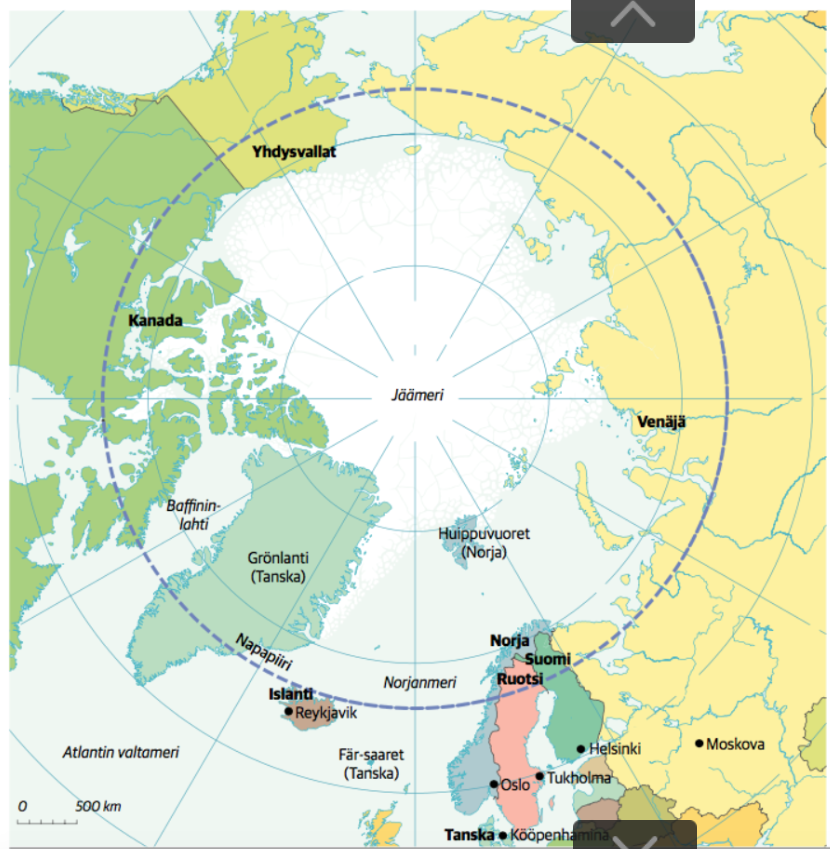 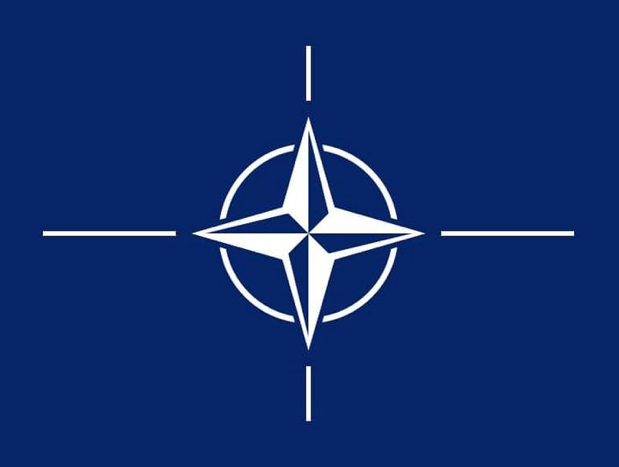 Arktinen alue
Venäjälle tärkeä alue
Luonnonvarat (öljy, maakaasu)
Sotilaallisesti
Laivasto
Ydinaseet
Arktisen alueen joukot
Venäjällä yliote?
Kiina pitää itseään arktisenavaltiona!
USA ja Kanada ovat heräämässä
Arktisesta alueesta vieläsoditaan?
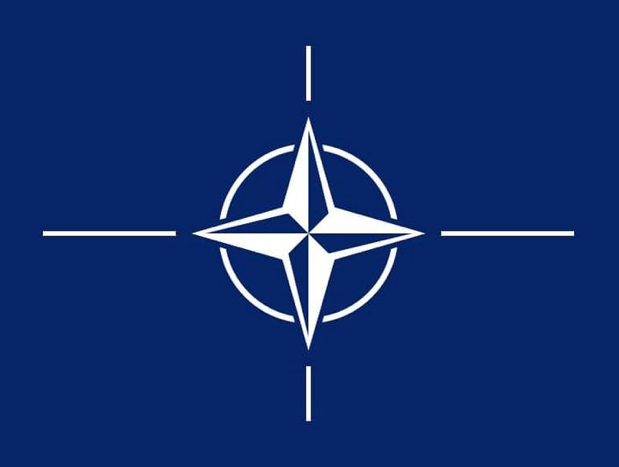 Nato
Nato on monenkeskinen puolustusliitto ja keskeinen transatlanttinen ja eurooppalainen turvallisuutta sekä vakautta edistävä toimija 
Naton toiminta on ennakoitua – Nato kertoo, mitä ja miten se aikoo toimia
Päätökset tekevät poliitikot ja sotilaat toimeenpanevat sotilaalliset operaatiot
Nato ei ole hyökännyt minkään maan kimppuun